1.2 線形結合と基底
キーワード　
線形結合・線形独立・線形従属・階数・退化次数・基底
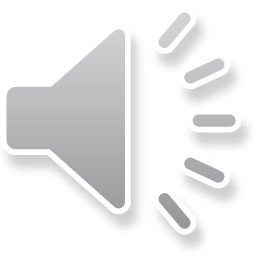 未知の空間を探索して地図を作る
この空間Xのどの場所xへも最短のルートで行ける地図（基底ベクトル）を作る
最初にやること：探索の起点（原点）を決める
次にやること：探索方向v1（非零ベクトル）を一つ決める
X
線形空間の性質：v1∈Xならa1v1∈X, a1∈R1
v1
部分空間 <v1>={a1v1∈X: a1∈R1}が決まった．
これでこの空間Xの直線<v1>上は動ける．
☜ポイント　<v>は、「vで張られる部分空間」と読む．
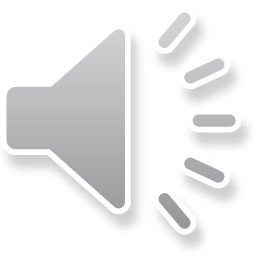 未知の空間を探索して地図を作る
次にやること：探索方向v2をもう一つ決める
線形空間の性質：v1 ,v2 ∈Xならa1v1+a2v2 ∈X, a1,a1 ∈R1
部分空間 <v1,v2 >={a1v1+a2v2 ∈X : a1,a2∈R1}が決まる。
X
☜ポイント　a1v1+a2v2は、「v1とv2の線形結合」と読む．
v2
これでこの空間Xの平面<v1,v2 >上は動ける．
v2
v1
ところが，探索方向v2=bv1と選択すると，
<v1,v2 >={a1v1+a2v2 : a1,a2∈R1}={a1v1+a2bv1 : a1,a2,b∈R1 }
= {(a1+a2b)v1:a1,a2,b∈R1 }={cv1:c∈R1 }=<v1>
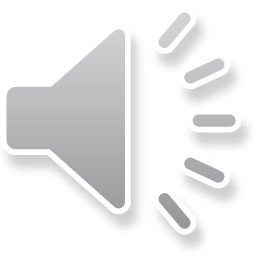 v2∉<v1>でなければならない．
未知の空間を探索して地図を作る
次にやること：探索方向v3を決める
v2
v3が<v1,v2>に含まれると，<v1,v2,v3>は平面になる．

⇒　v3∉<v1,v2>でなければならない．
X
部分空間 <v1,v2,v3>が決まった．
v3
これを繰り返して、任意のx∈Xが線形結合

	a1v1+a2v2+a3v3+・ ・ ・ +anvn

で表せる、すなわち、X=<v1,v2,v3,..,vn>ならば，{v1,v2,v3,..,vn}をXの基底といい，nをXの次元dimXという．
v1
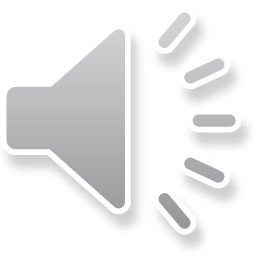 ループを削除する理由
単にX=<v1,v2,v3>と与えられたときは，dimX≦3であることに注意する．

例えば，dimX=2の場合，<v1,v2,v3>は平面だからv1は線形結合v1=sv2+tv3となる．

ある点の座標をx = av1+bv2+cv3とし，これに原点に戻るルート0=-v1+sv2+tv3を足すと

x = av1+bv2+cv3+0 =  (a-1)v1+(b+s)v2+(c+t)v3 =  a’v1+b’v2+c’v3

つまり基準となるベクトルを固定しても，xへのルートが無数に存在することになる．

ルートは「存在」するだけでなく「唯一」でなければならない．
☜ポイント　閉ループになっている
dim<v1,v2,..,vn><nならば，{v1,v2,v3,..,vn}は線形従属（ループが存在している）となる．
逆に，
dim<v1,v2,..,vn>=nならば，{v1,v2,v3,..,vn}は線形独立でXの基底となる．
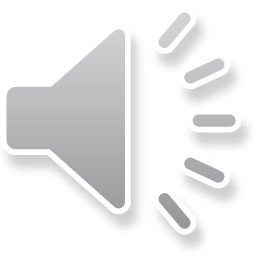 階数と退化次数
3次元ベクトルの集合を｛v1,v2,v3｝とし，X=<v1,v2,v3>とする．

ここで，3x3行列 [v1|v2|v3]の階数の計算とは何をしていたのかを考えてみる．

行列の階段化：	例えば，v3はv1とv2の線形結合で消せるかを調べる．

		消せる列ベクトルは消してこれを反復する．
列ベクトルからループを消して必要最小限のベクトルを残す操作をしている．
消されたベクトルの数＝ループの数＝退化次数＝ null[v1|v2|v3]
残ったベクトルの数＝基底の数＝階数＝ rank[v1|v2|v3] ＝dim<v1,v2,v3>≦3
次元公式：消されたベクトルの数＋残ったベクトルの数＝退化次数＋階数＝ｎ
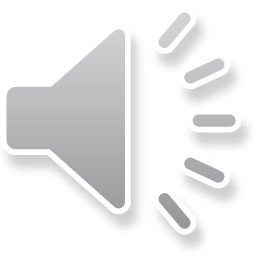 線形独立性と斉次方程式
Aがフルランク(rankA=n)なら斉次方程式 Ax=0は自明解{0}のみを持つ．
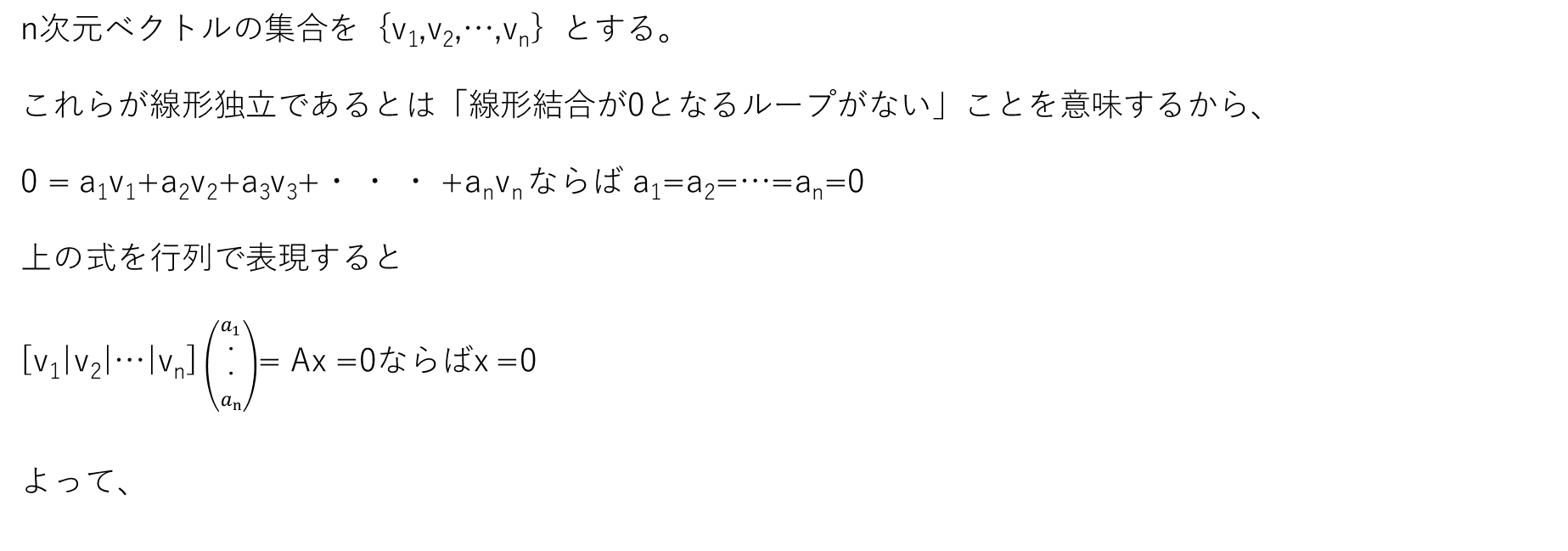 まとめ
以下はすべては同値である．
nxn行列A=[v1|v2|…|vn] は正則			A-1が存在する	detA≠0
行列Aはフルランク				rankA=n		nullA=0
<v1,v2,…,vn>の次元はn				dim<v1,v2,…,vn>=n
☜ポイント　列ベクトル空間という
斉次方程式Ax=0は自明解のみ			{x∈Rn : Ax=0} = {0}
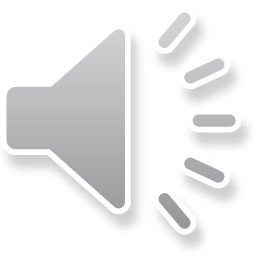